Introduction to Financial Aid
Amira Carswell
Assistant Director, Outreach and Education
 Student Financial Aid
The University of Akron
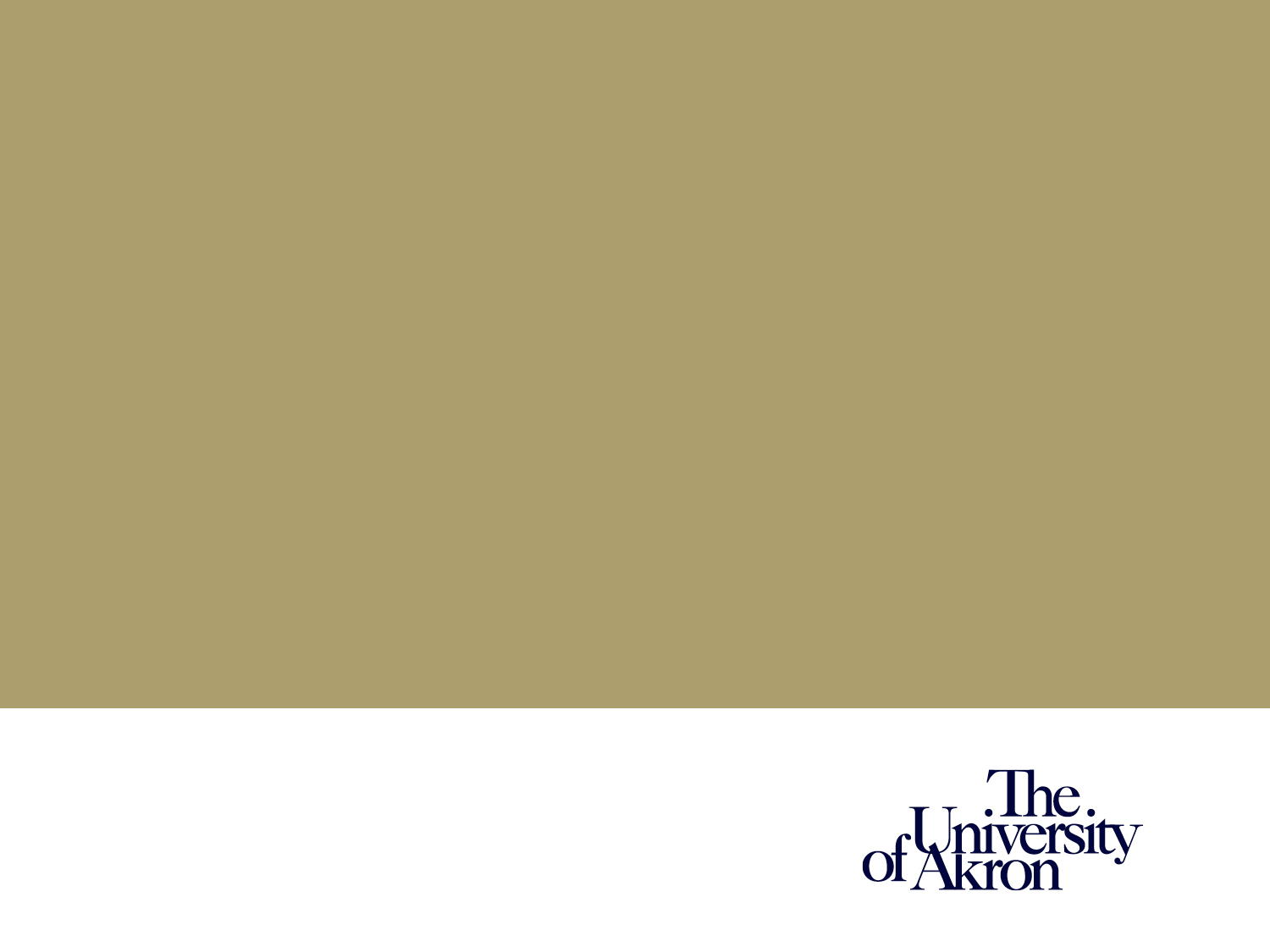 What is Financial Aid?

Financial Aid is a broad group of funding sources that assists students in meeting the cost of attending college and can include grants, scholarships, the work-study program, and student loans.
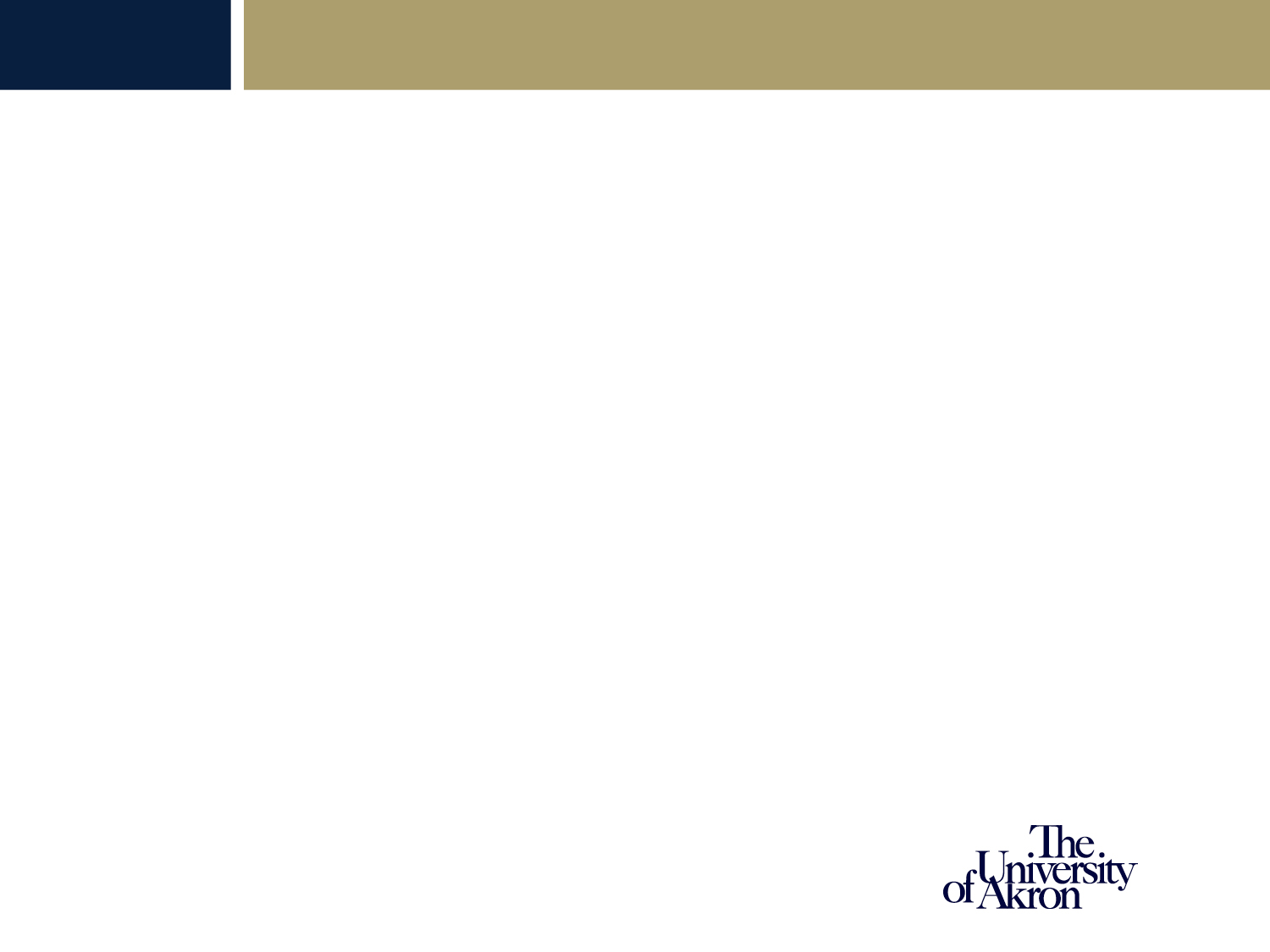 Types of Financial Aid
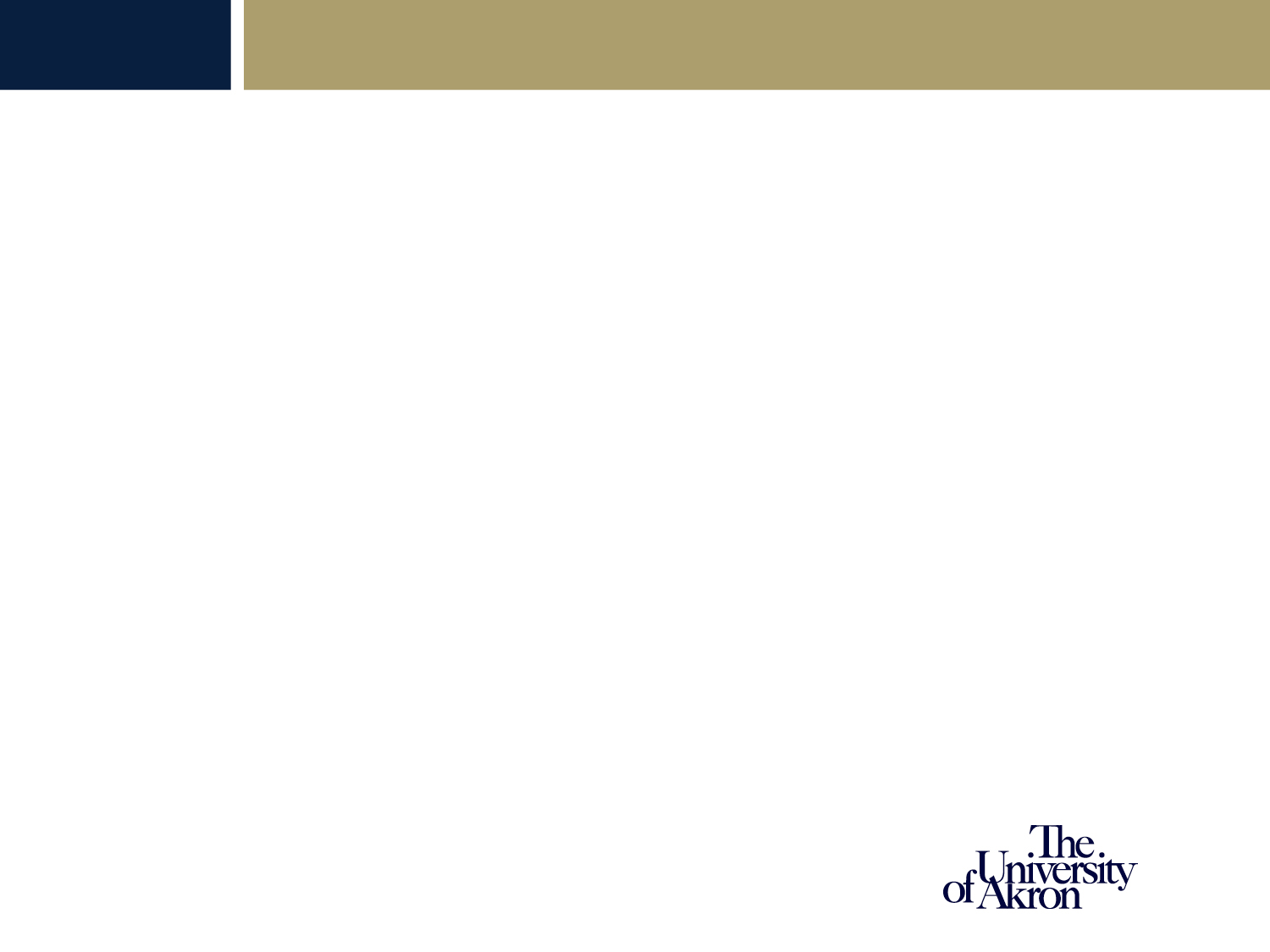 Federal Aid
Grants (free money)
Federal Pell Grant
Supplemental Educational Opportunity Grant (SEOG) 
TEACH Grant

Federal Work-Study
Part-time employment opportunities for students with financial need.  Funds earned are paid directly to the student for educational expenses.
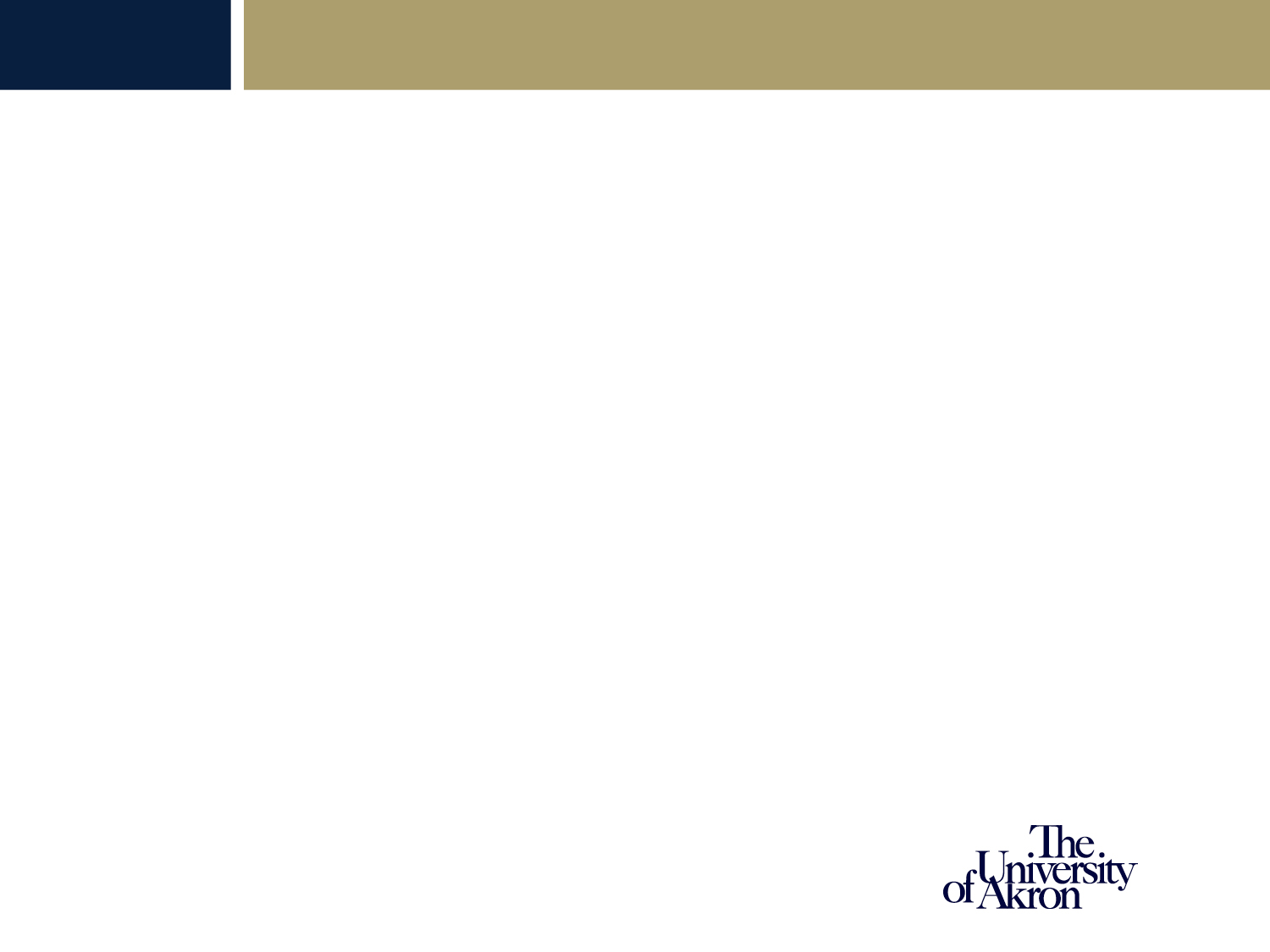 State Aid
The Ohio Department of Higher Education

Ohio War Orphans Scholarship
Ohio Safety Officers College Memorial Fund
Ohio College Opportunity Grant 

www.ohiohighered.org
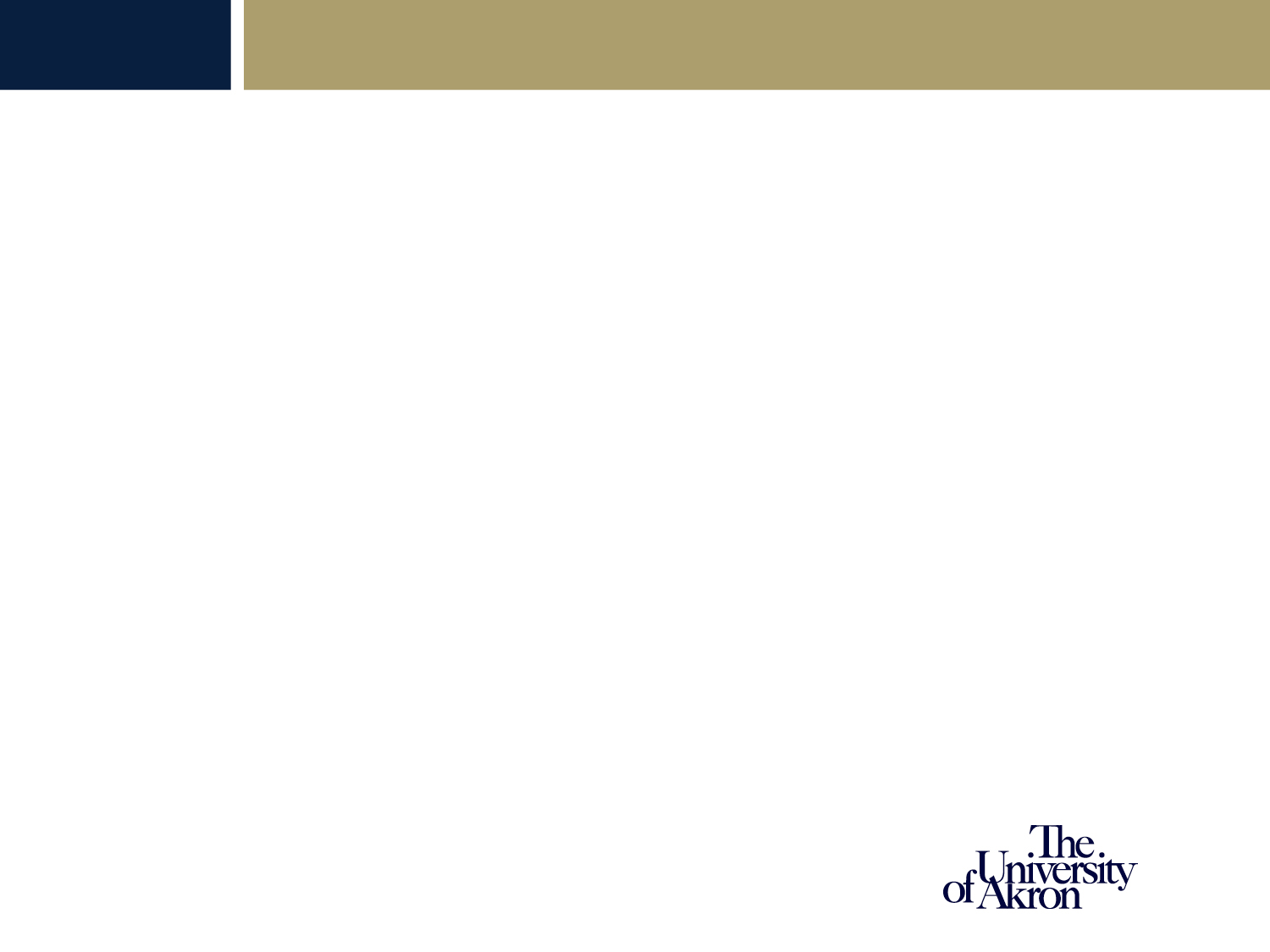 Scholarships
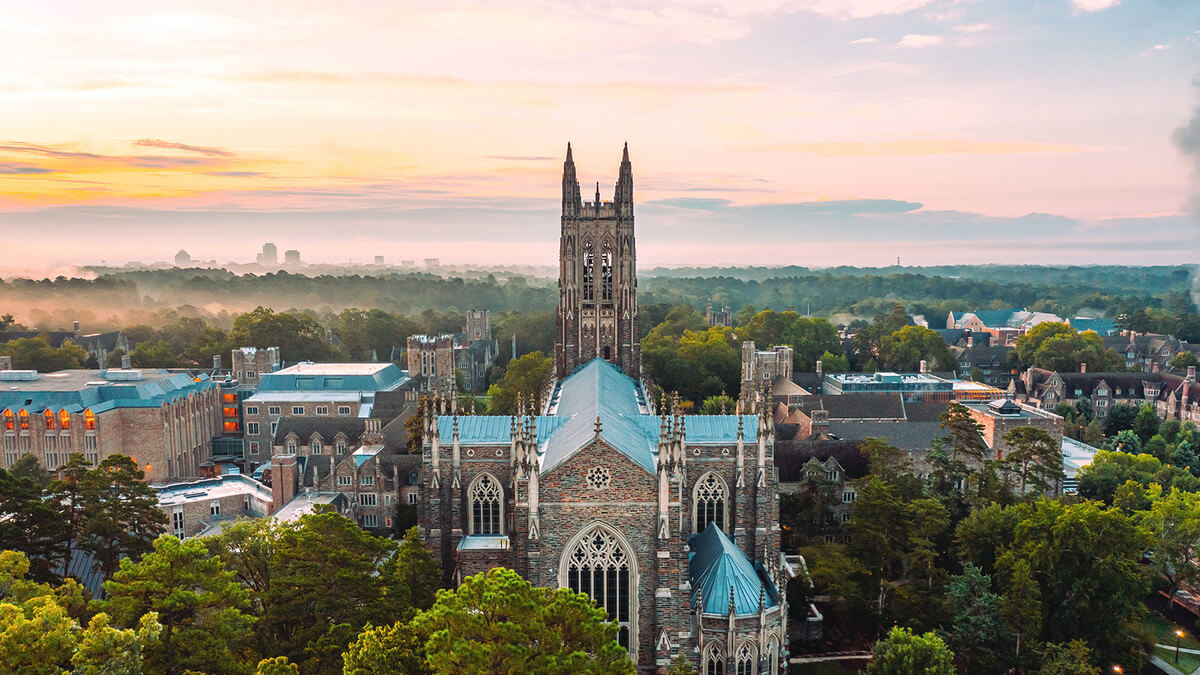 Universities and Colleges

High school counselors

Private foundations, businesses, charitable organizations

Civic organizations, employers, credit unions

Scholarship sites   
         - www.fastweb.com
         - www.scholarships.com
         - www.collegenowgc.org
Federal Direct Student Loans
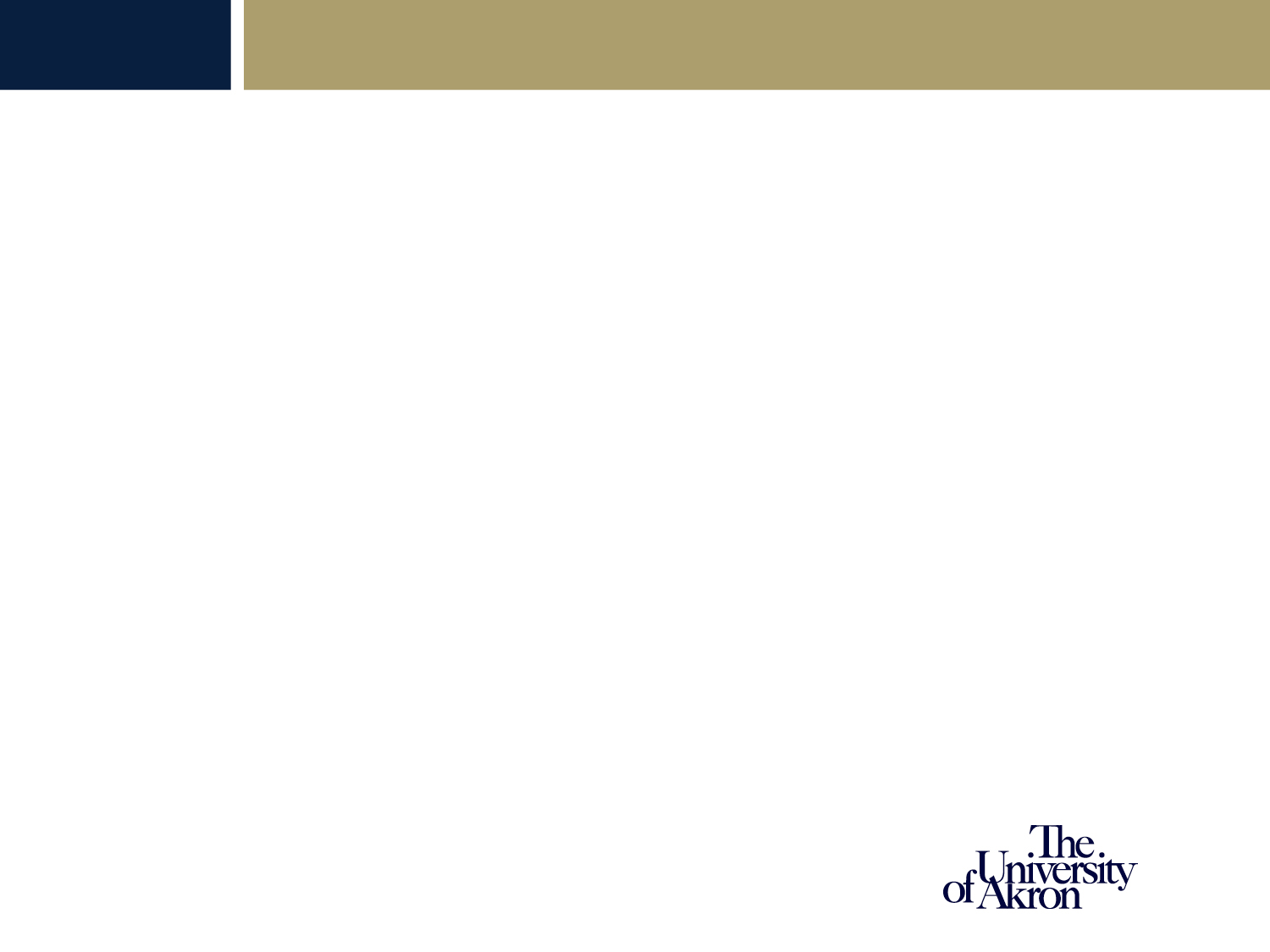 Subsidized Direct Loan
Unsubsidized Direct Loan
Interest free during periods of at least half-time enrollment

Six-month grace period before repayment begins

Current interest rate when repayment begins is 6.53%

Student is the borrower and begins repaying after graduating or leaving college.
Accrues interest during periods of enrollment

Six-month grace period before repayment begins

Current interest rate is 6.53% and begins immediately

Student is the borrower and begins repaying after graduating or leaving college.
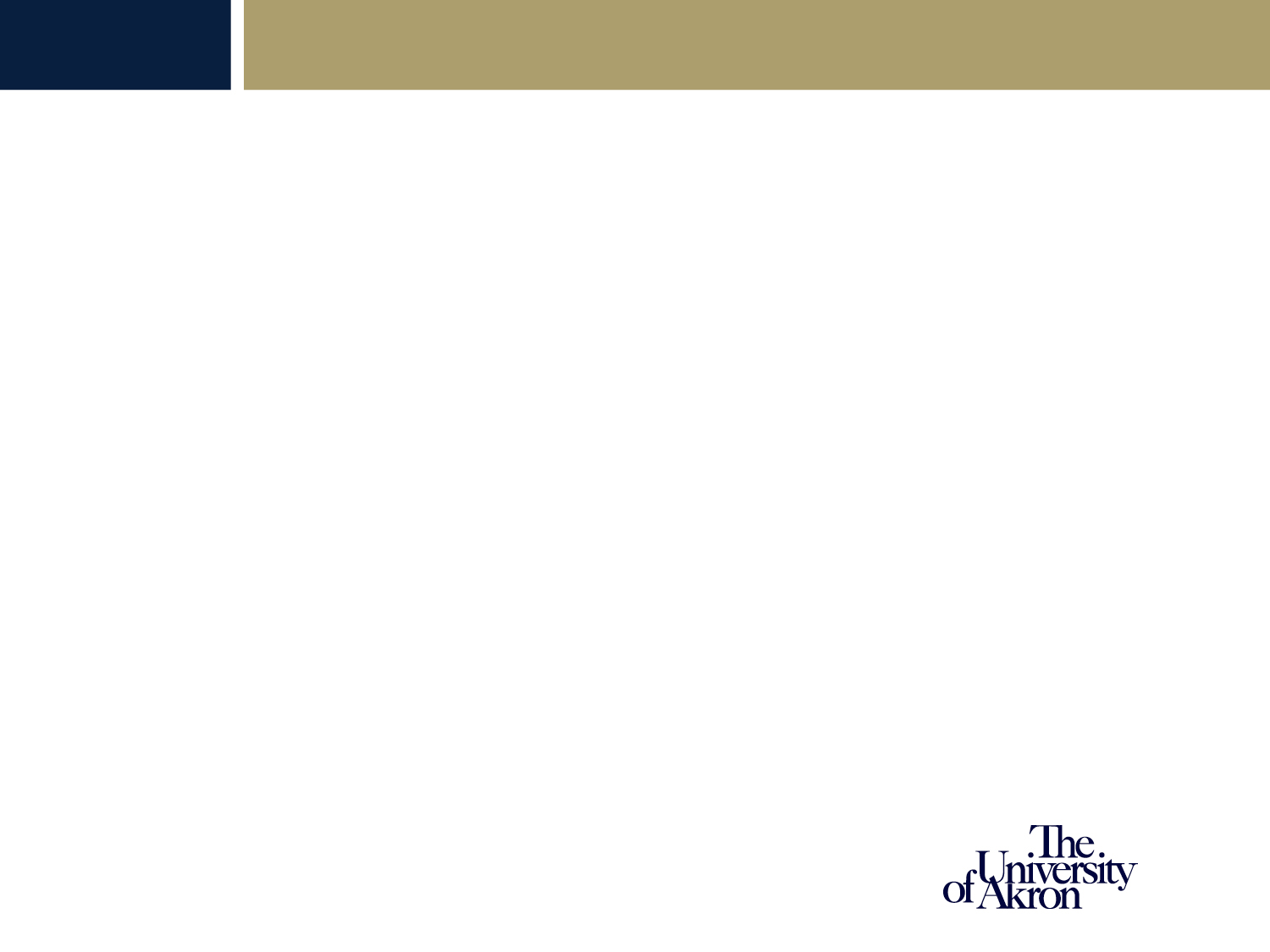 Parent Loans
Parent Loan for Undergraduate Students (PLUS)

Parent is the borrower—not the student

Current Interest rate is 9.08%

Interest begins accruing as funds are disbursed

May choose to defer payments while student is in school

May have remaining funds (after school charges are paid) sent to the student for other educational expenses (books, supplies, transportation, etc.)

Credit-based, may use an endorser if initially denied

If parent is ineligible, student will have additional eligibility from the Unsubsidized Direct Loan
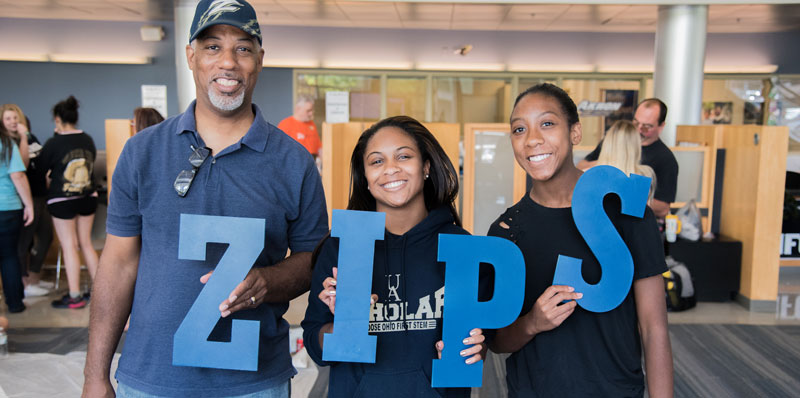 How Do I Apply for Financial Aid?
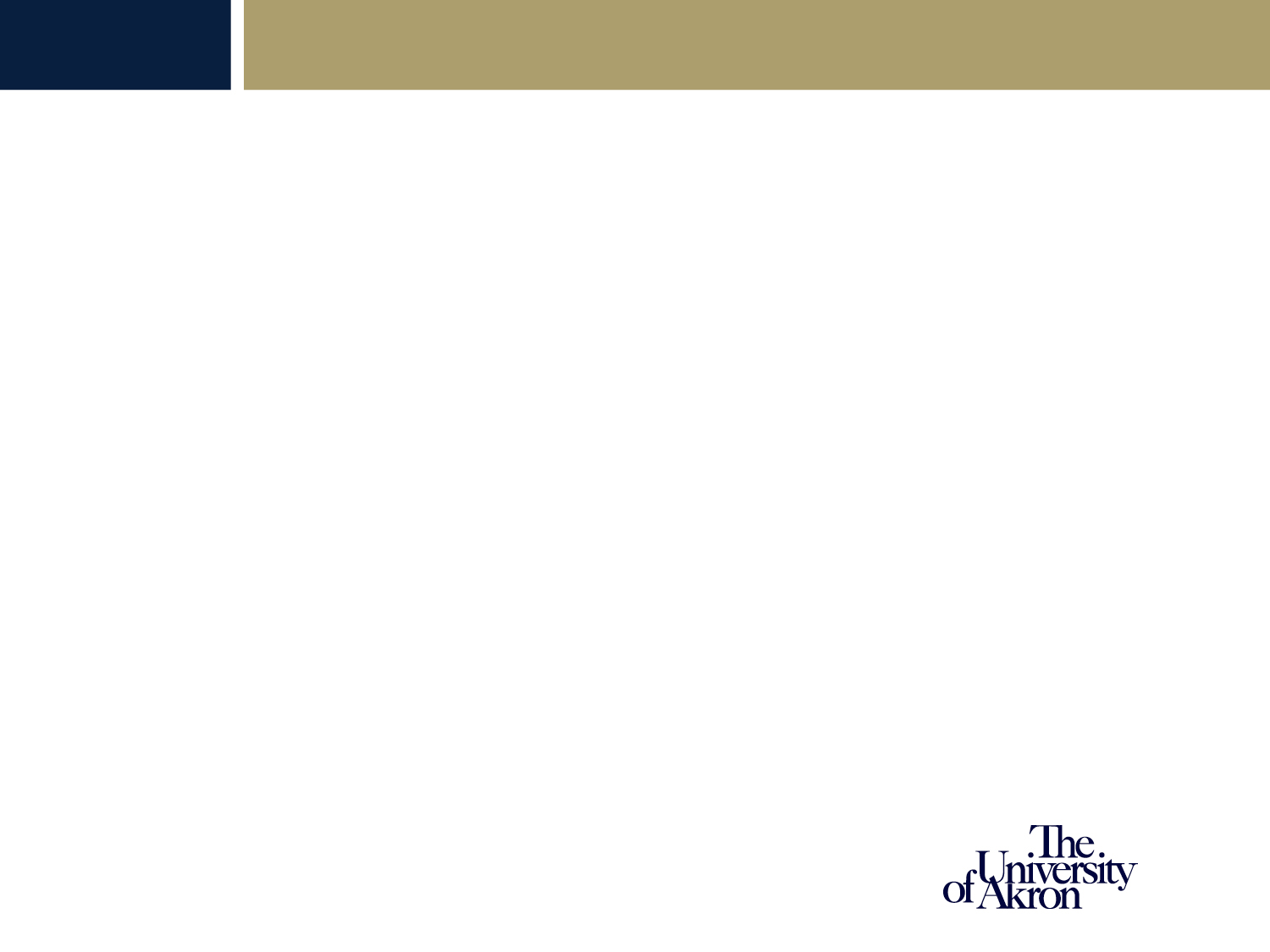 The Free Application for Federal Student Aid (FAFSA) at www.studentaid.gov

This application is used for federal and state grants, federal work-study, federal student and parent loans.
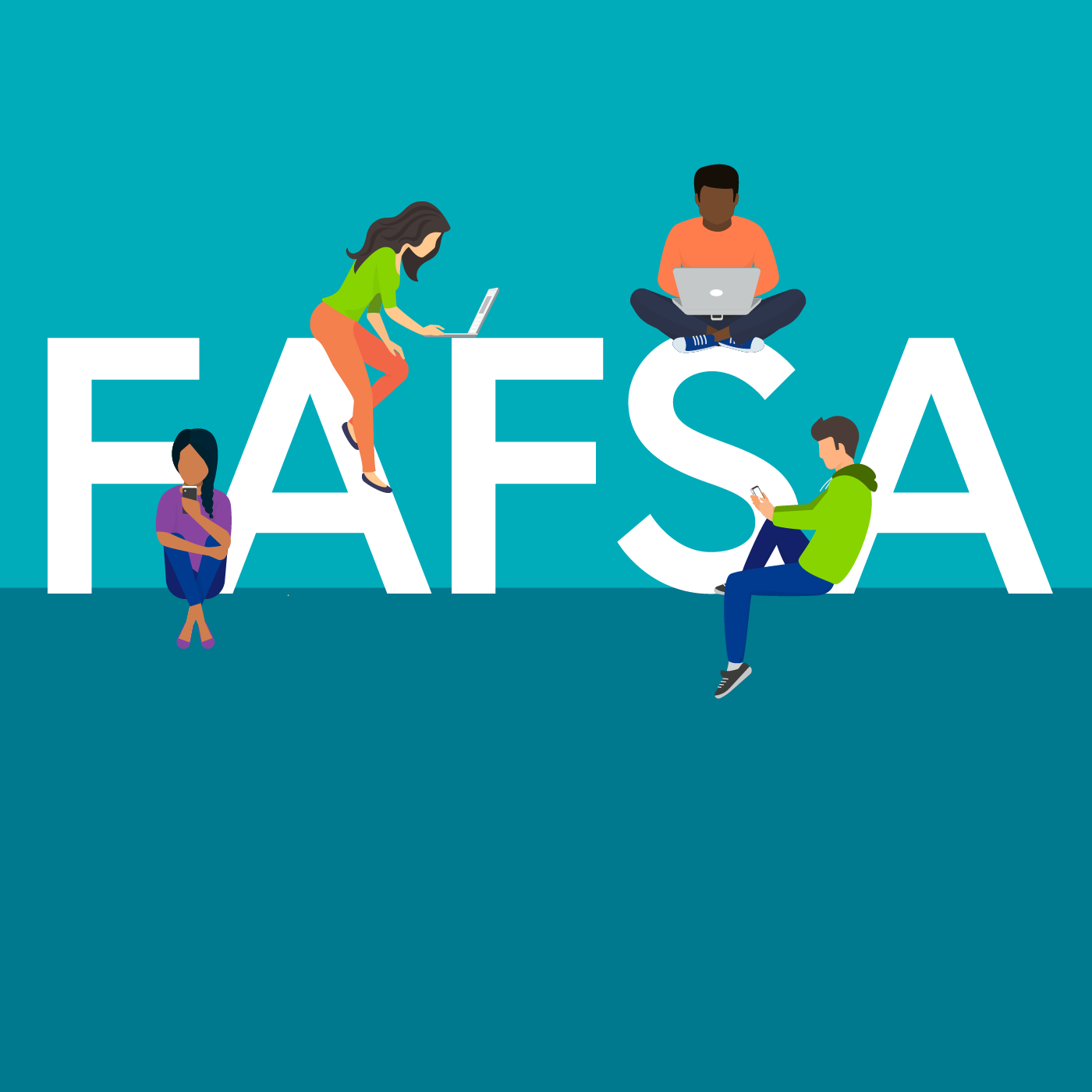 The FAFSA is anticipated to be available December 1, 2024
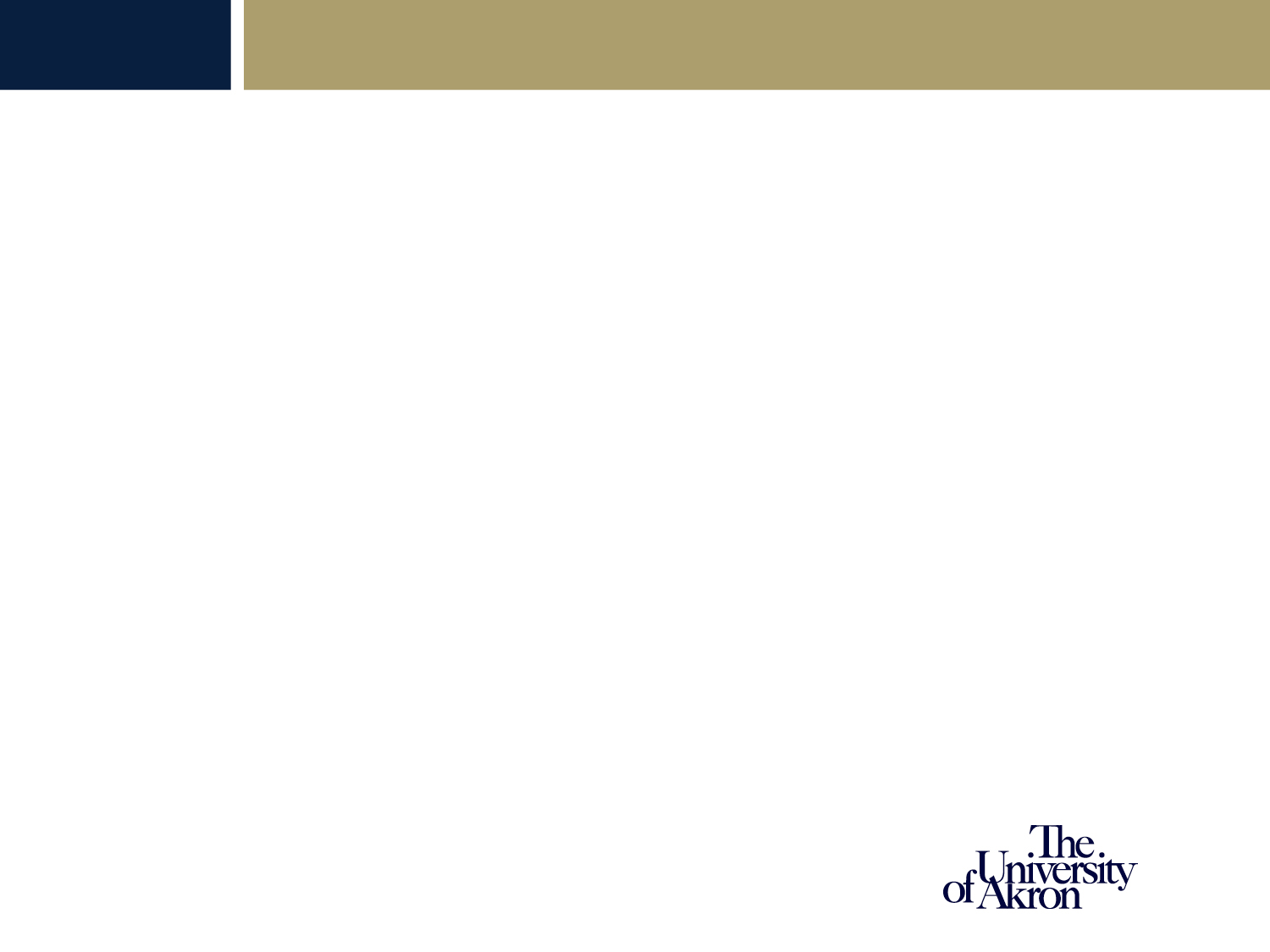 Important FAFSA Notes
Tax information will be loaded directly from your federal income tax return from 2023.

All contributors will be required to give consent for their tax information to be imported into the FAFSA.

Students can list up to 20 school choices to receive their FAFSA results.

Students whose parents are divorced, will report the income for the parent (and stepparent if remarried) who provided the majority financial support, NOT the parent that they lived with for the past twelve months unless that parent provided the majority financial support.
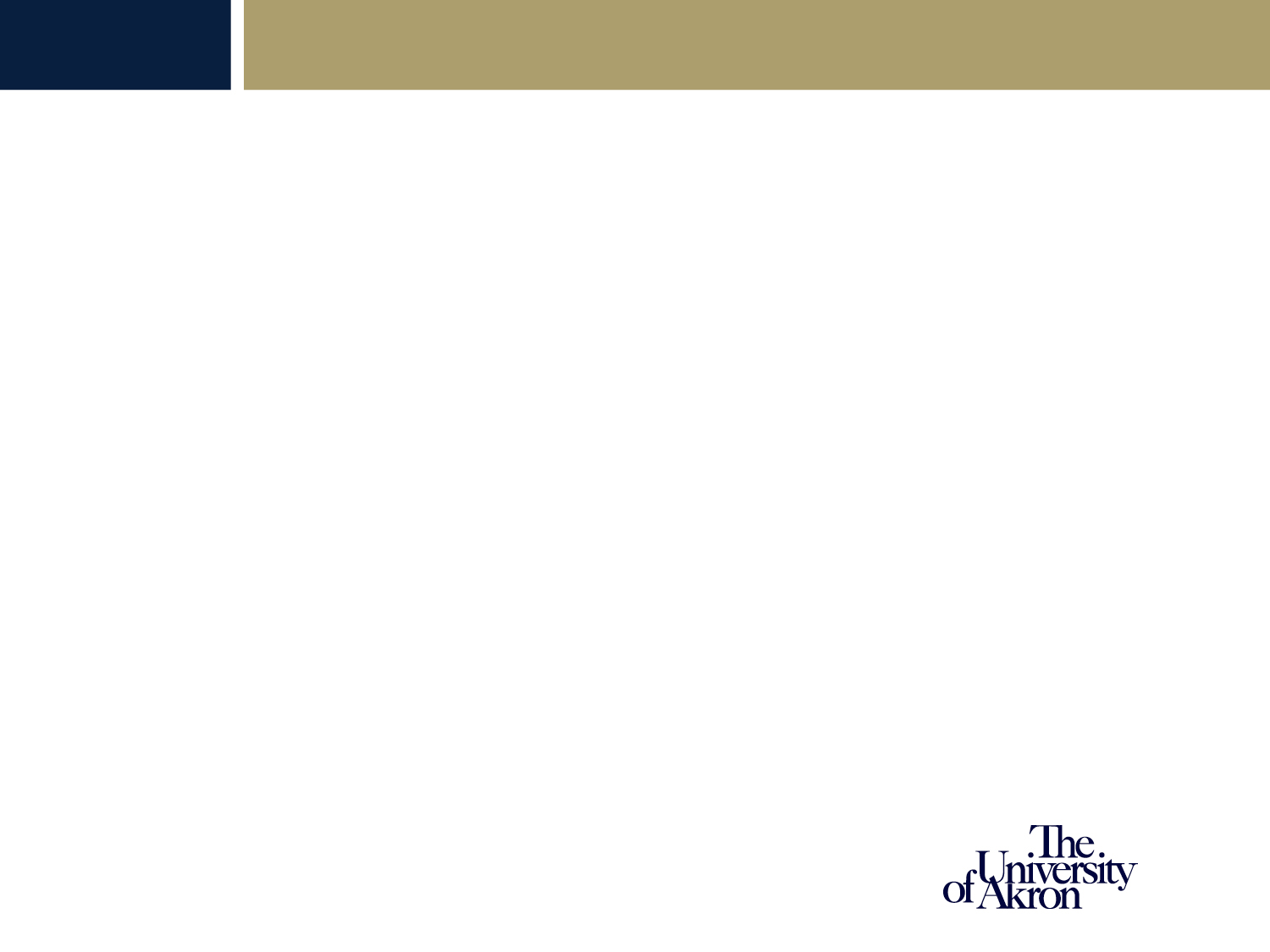 Student Aid Index (SAI)
The Student Aid Index (SAI) is determined by the FAFSA

The federal methodology is applied to information reported on the FAFSA to determine this index number.

The SAI determines grant eligibility and financial need.

Financial Need is:

	   		Cost of Attendance
			– SAI
			– Other Financial Assistance (OFA)
 			= Financial Need

Financial need is used to determine student loan eligibility, parent loans, federal work study, and some scholarships.
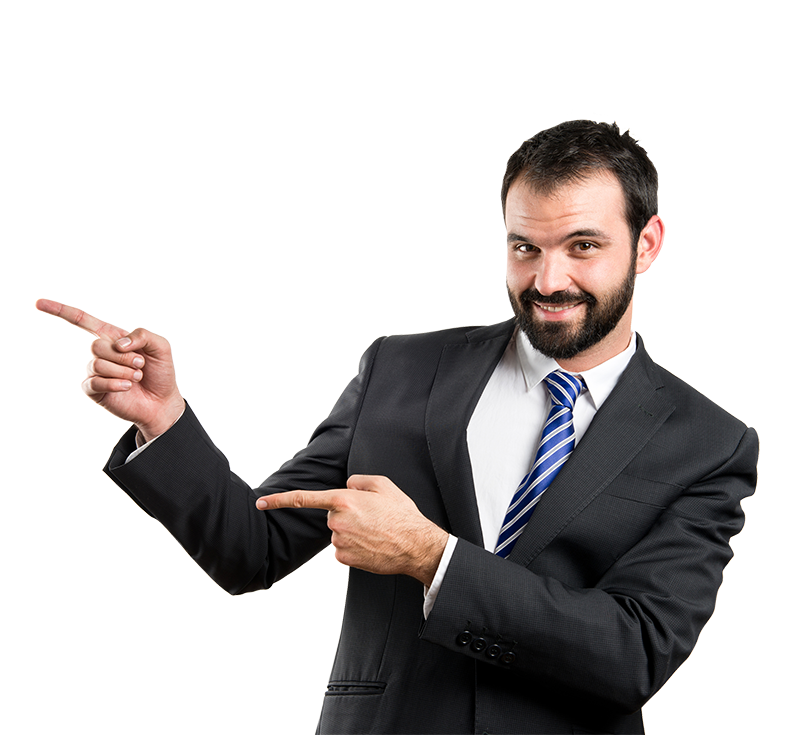 Everyone Needs an FSA ID!
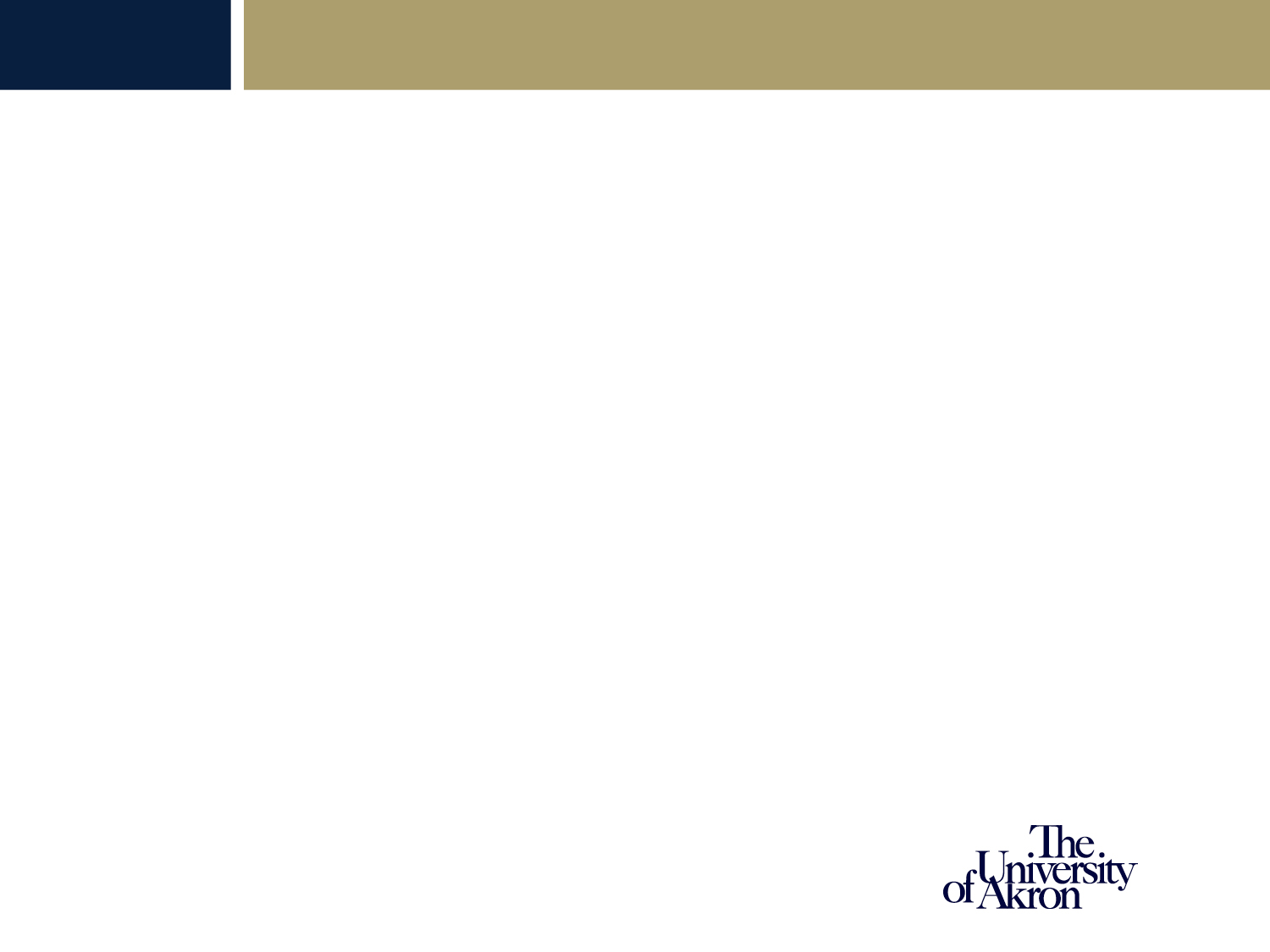 This will serve as your legal signature on federal financial aid documents and the FAFSA.


Go to www.studentaid.gov.


Click on Create Account and review the information about what you can do with your account and what you need.

Click on Get Started and create your account.

You will need a permanent email, mobile-phone number, and social security number.

Create your FSA ID NOW, don’t wait.
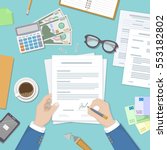 Application Process
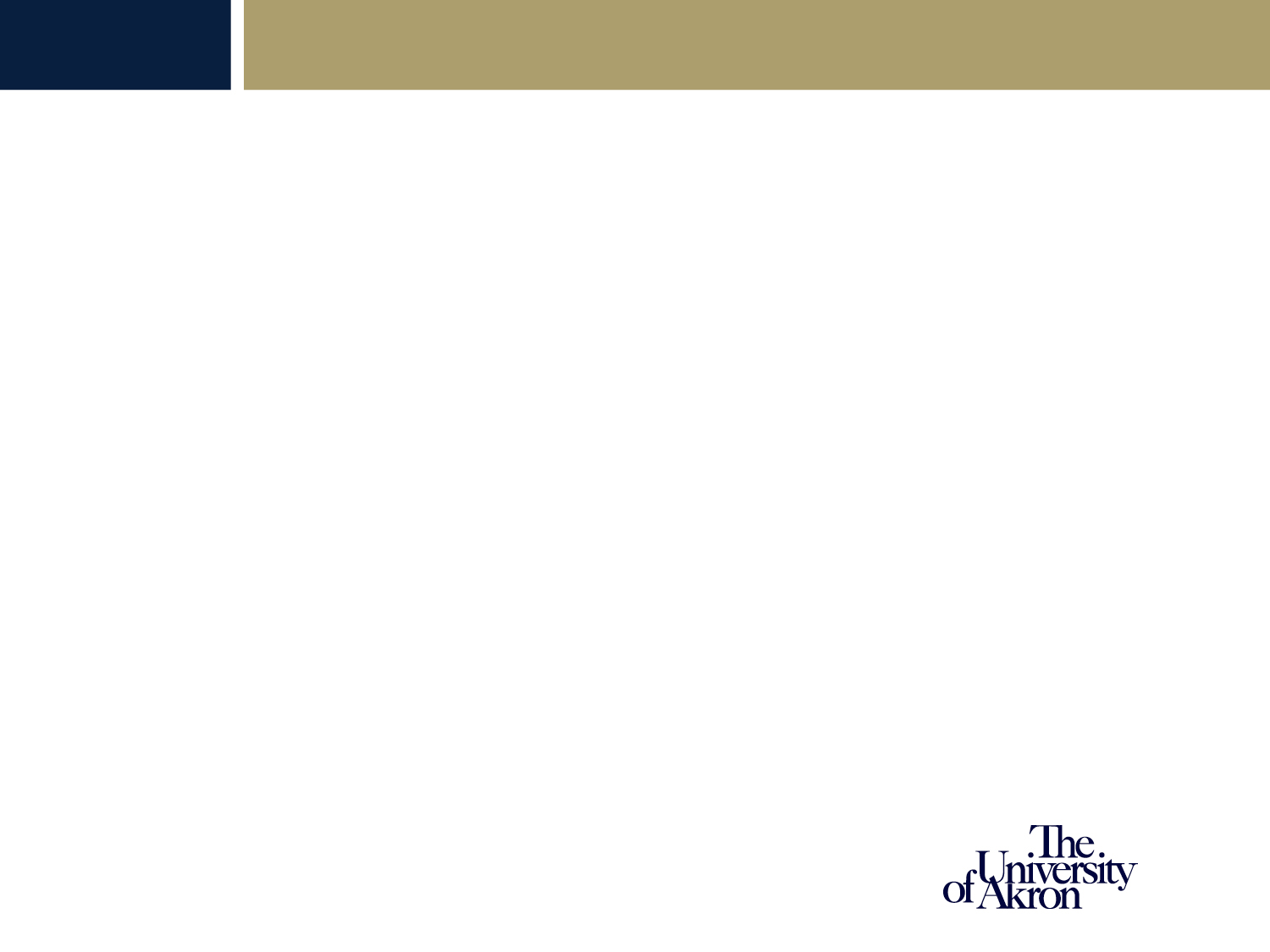 Start
Complete the FAFSA
School receives FAFSA results
Government Processes Application
School requests any additional documents needed
Financial Aid Offer!
School determines  awards
You submit documents
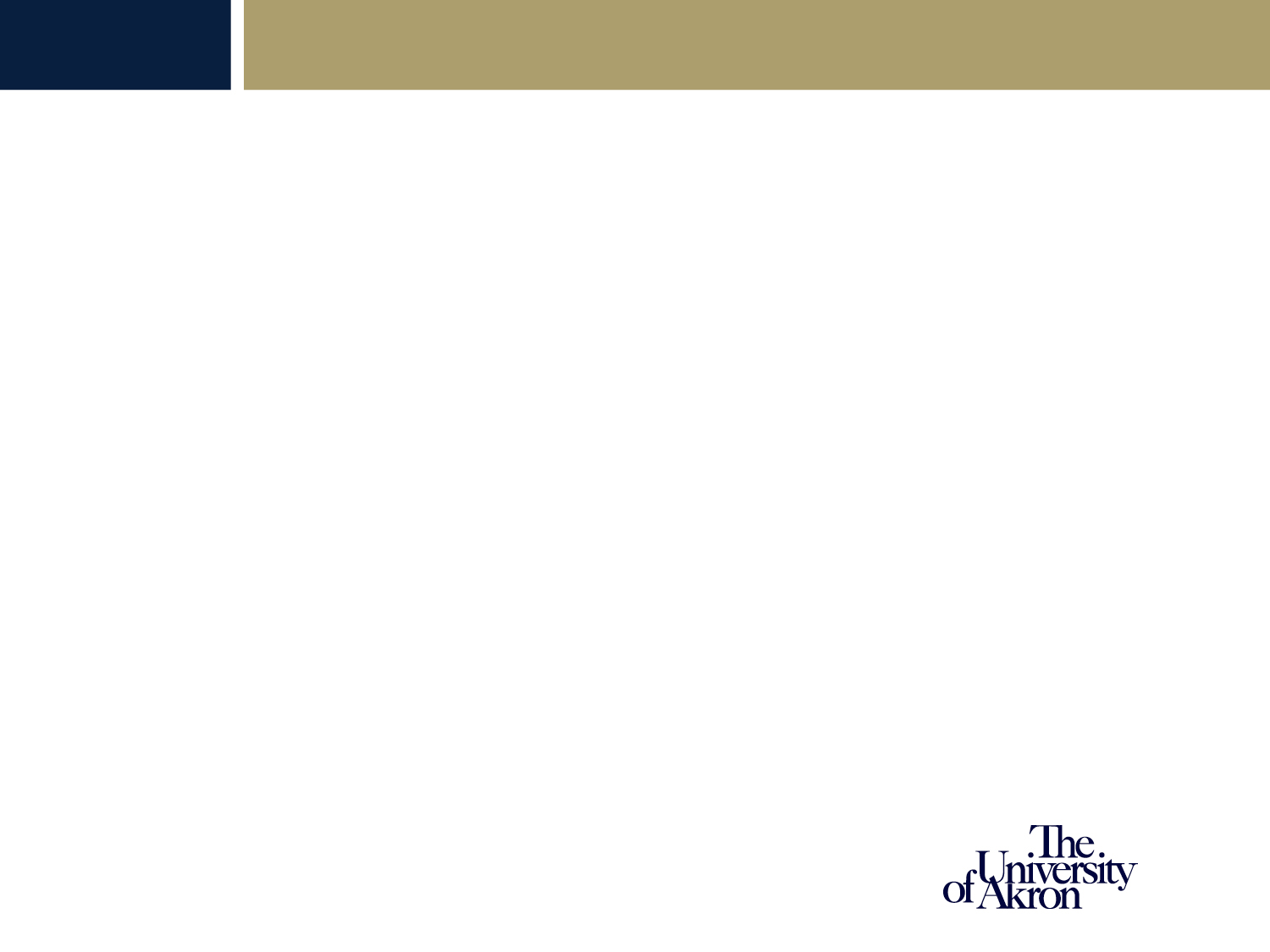 Financial Aid Offer
Schools will likely begin sending financial aid offer letters in approximately March.

Will arrive either by U.S. Mail to the student’s home or email to the student’s college or university assigned email address.

Award notifications are sent to students, not parents.

Offer will include estimated costs and all types of financial aid being offered to the student for the year (at that time).
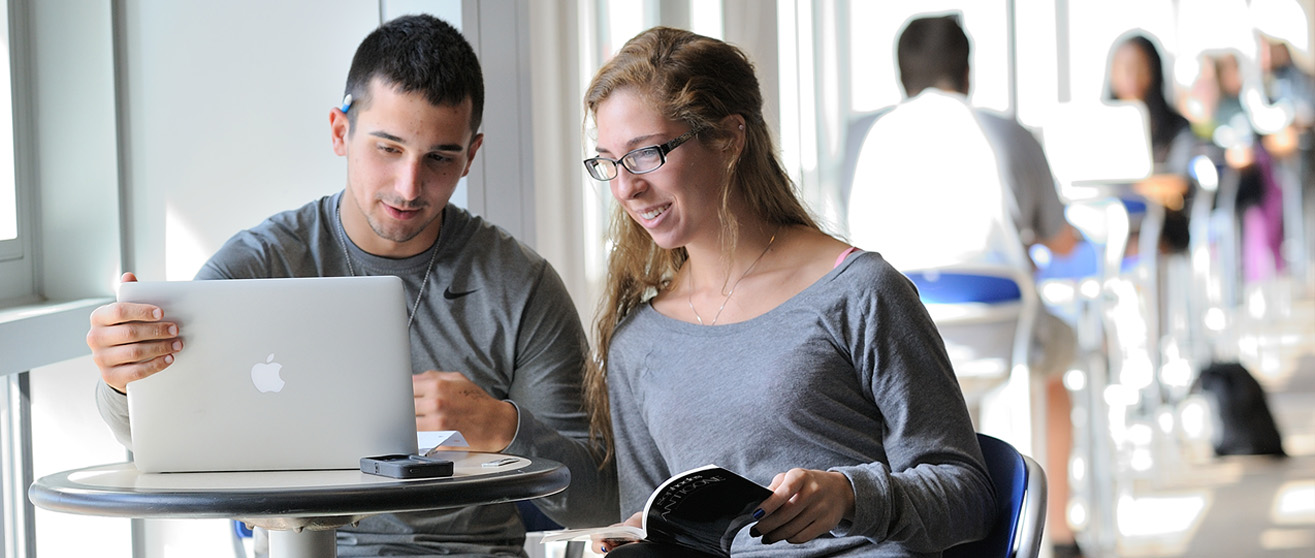 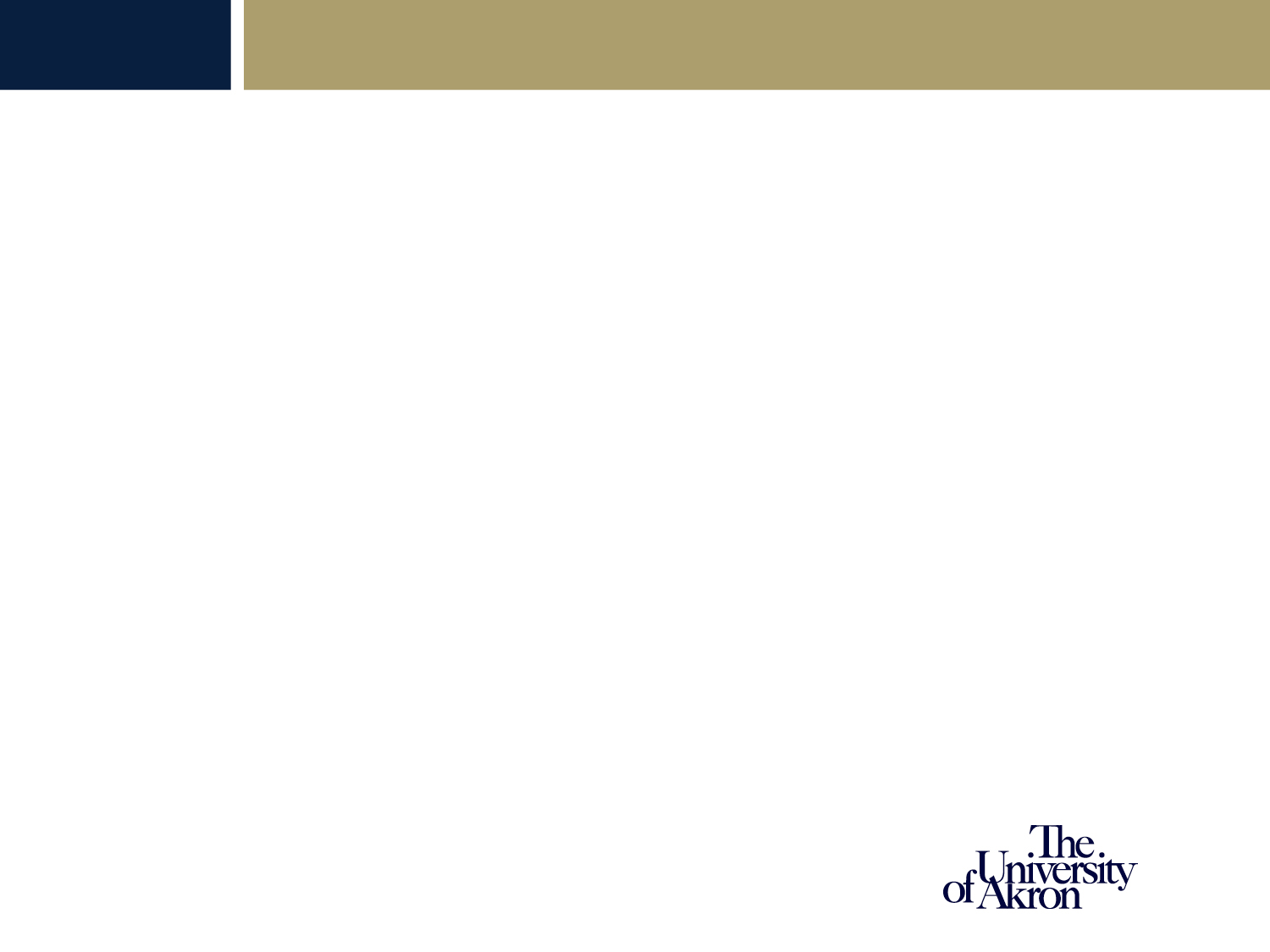 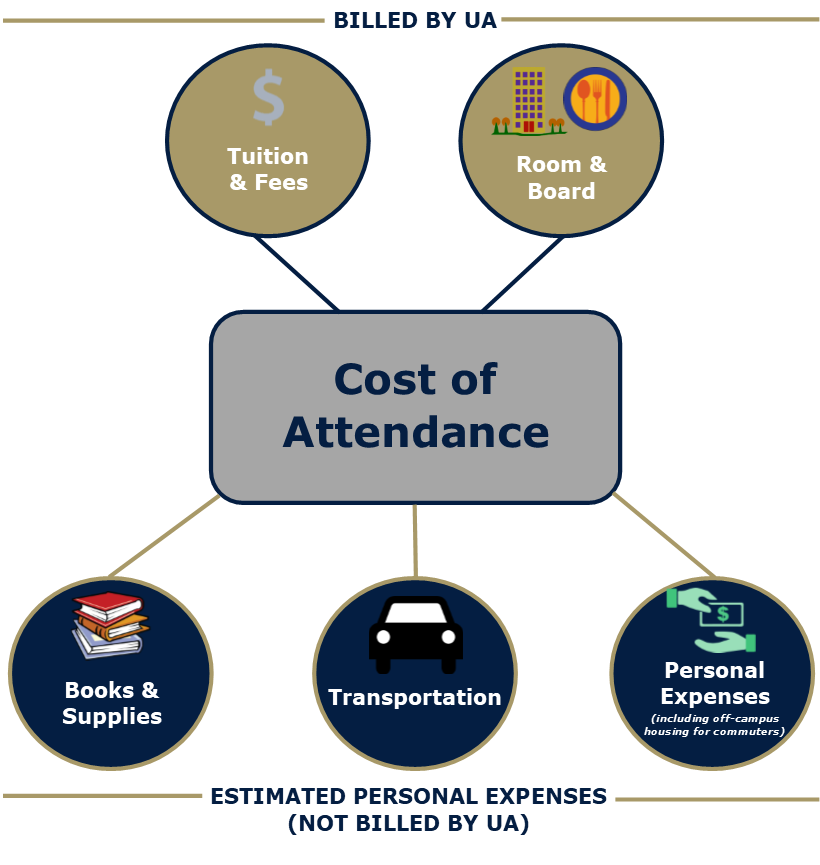 Sample Costs
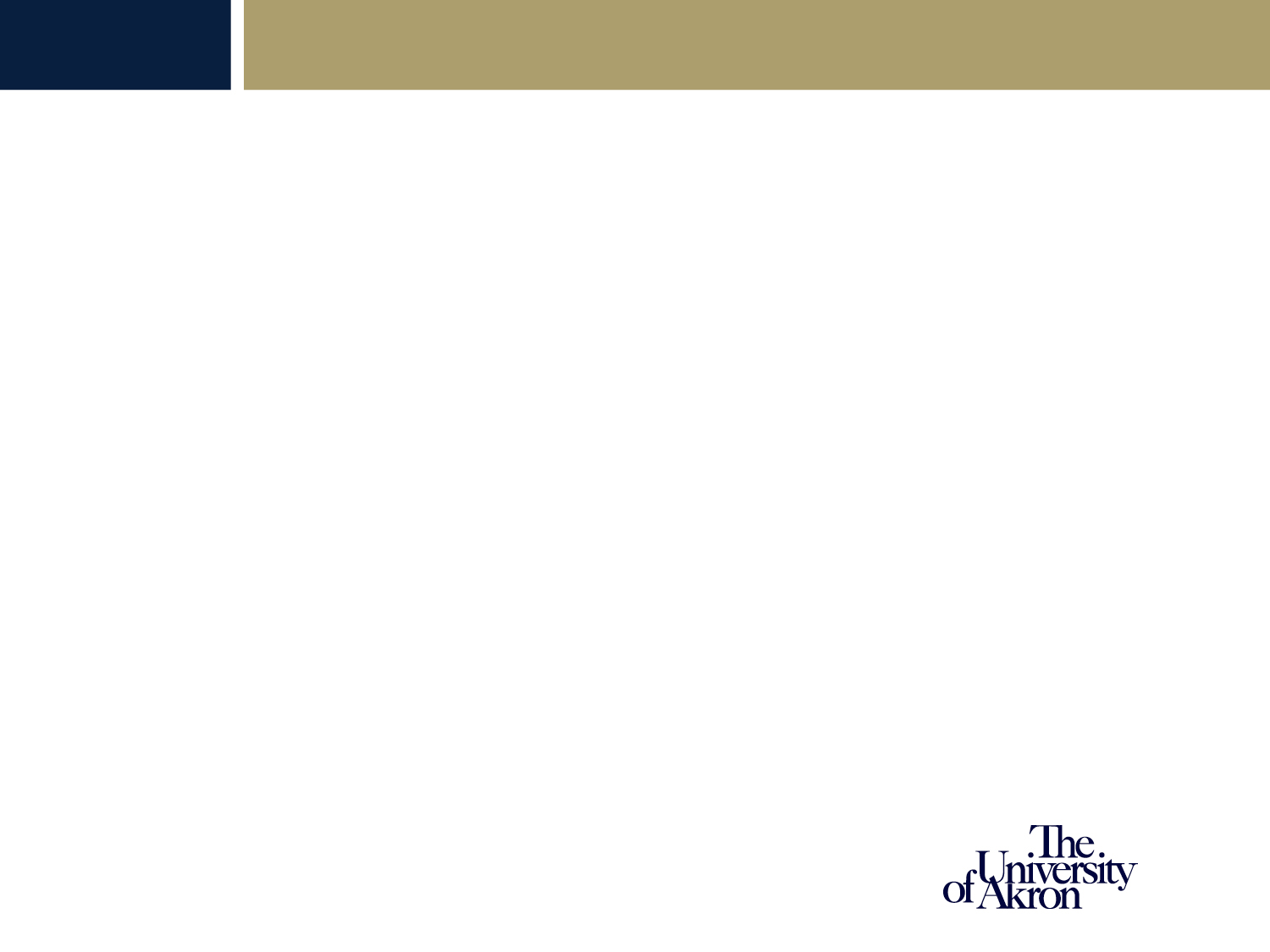 Private Four-Year University
			Tuition and Fees				$38,832
			Room and Board			$13,774
			Total							$52,606 

Public Four-Year University
			Tuition and Fees				$13,346
			Room and Board			$11,904
			Total							$25,250

Community College
			Tuition and Fees				$7,916
What if I don’t receive enough aid?
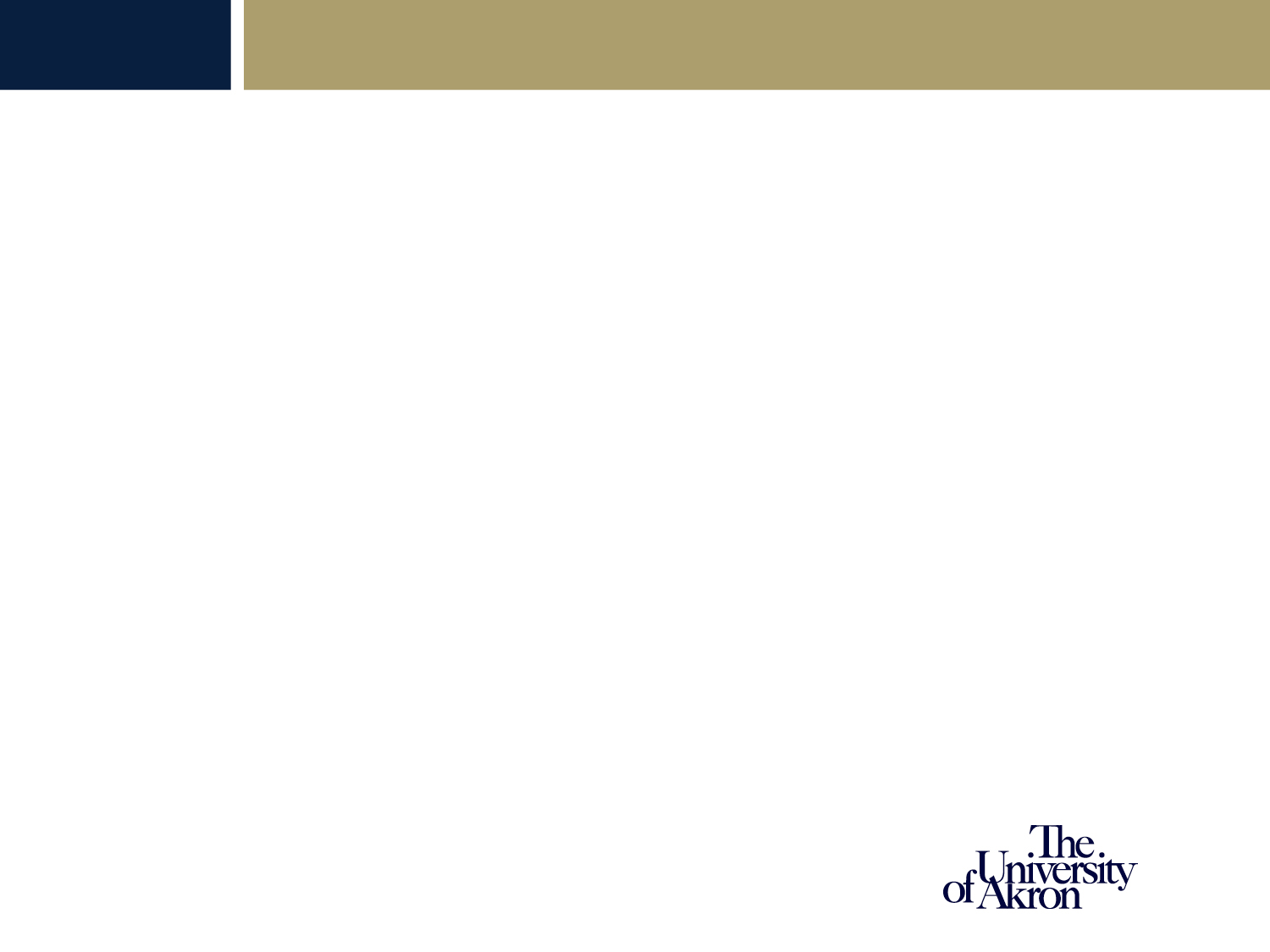 Payment Plans
529 College Savings Plans
Private Educational Loans
Employment
Appeal for a special circumstance such as a loss of income or job.
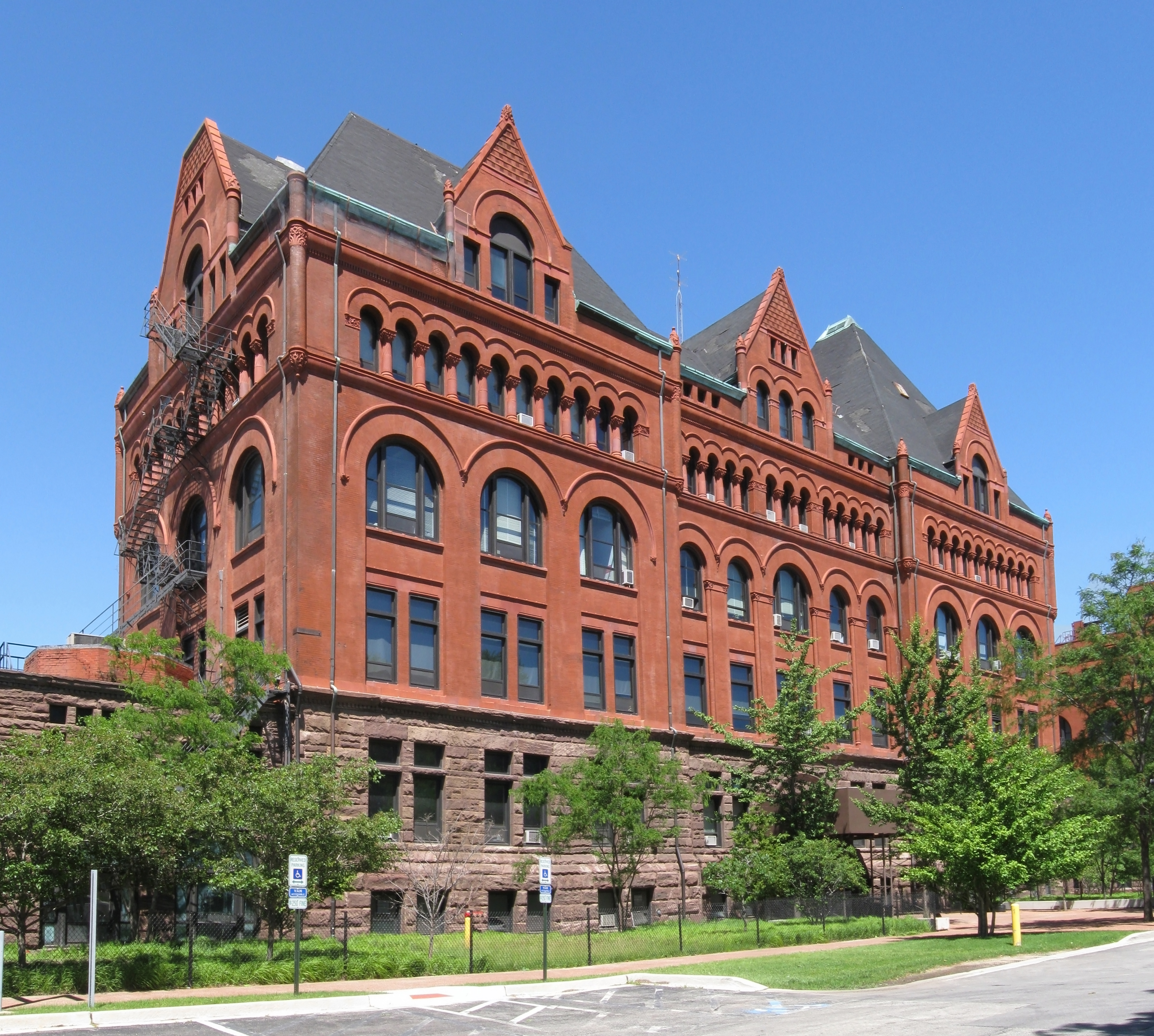 REMINDERS
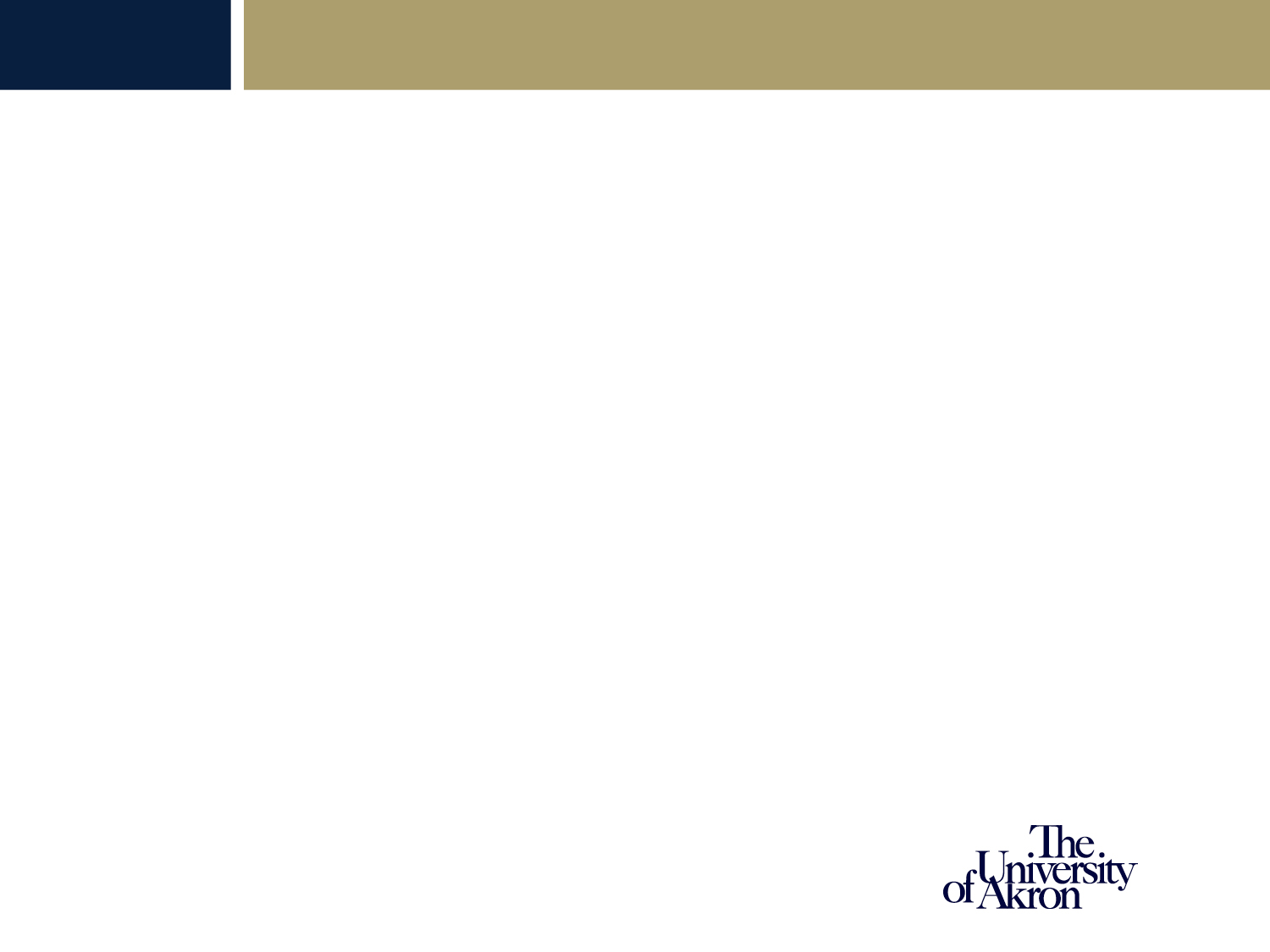 Don’t pay to file the FAFSA or for scholarship info!

Read everything sent to you by the financial aid office.

Turn in requested documents in a timely manner.

Finalize everything by JUNE

Call the financial aid office if you have any questions.
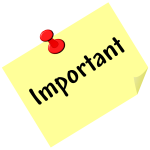 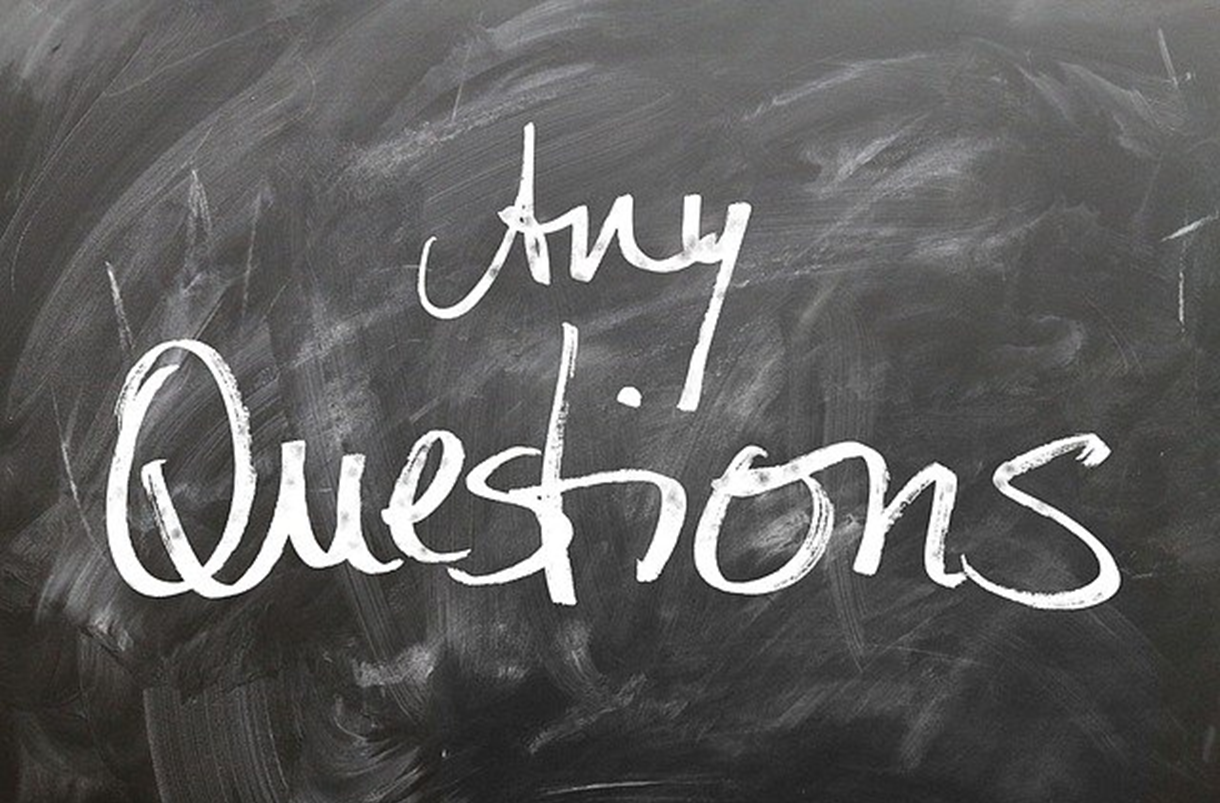 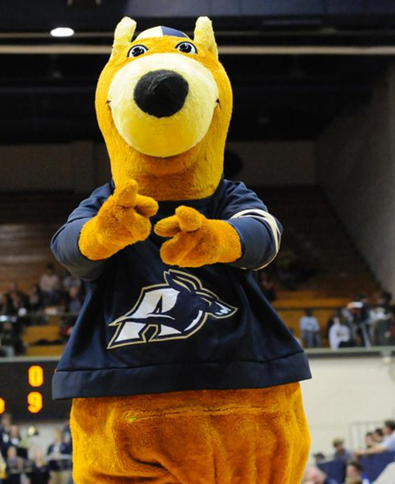 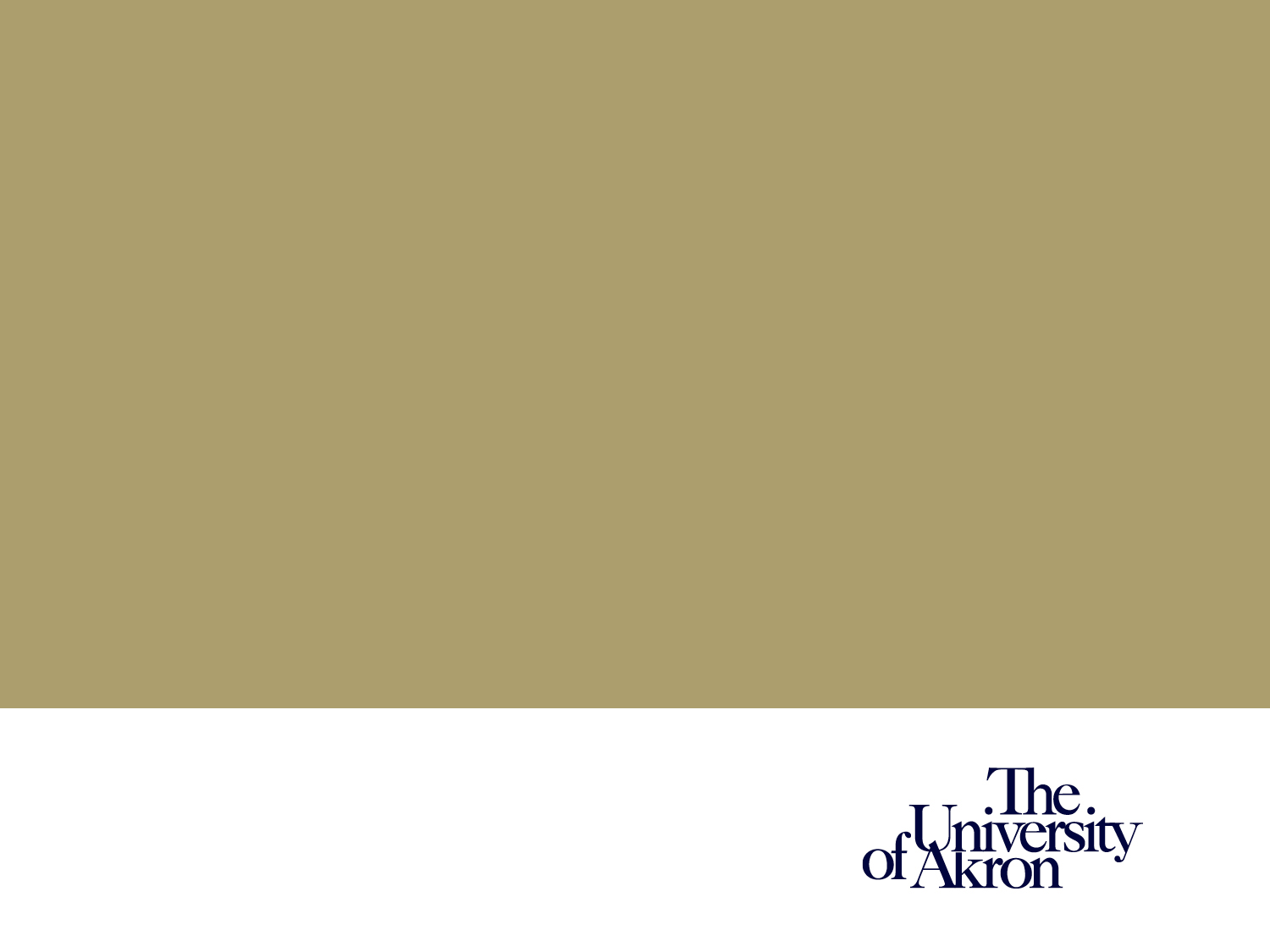